Support de la présentation
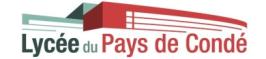 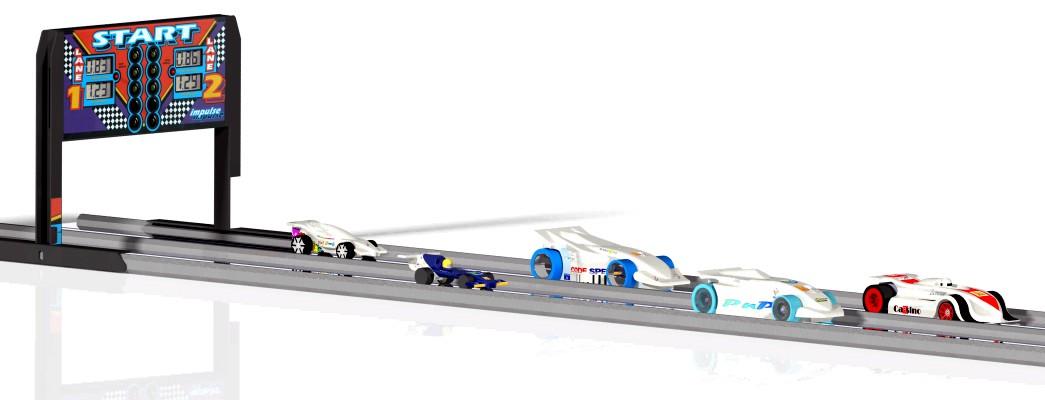 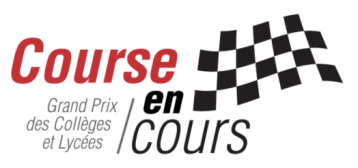 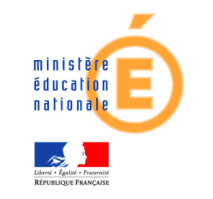 Projet pédagogique agréé par
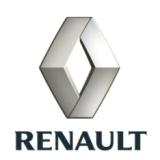 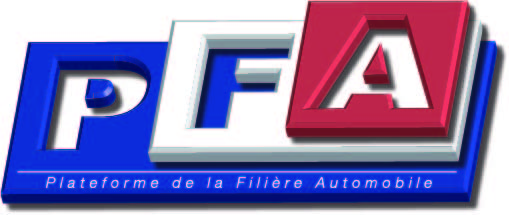 Parrainé par
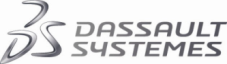 Le projet
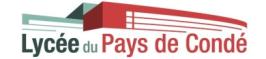 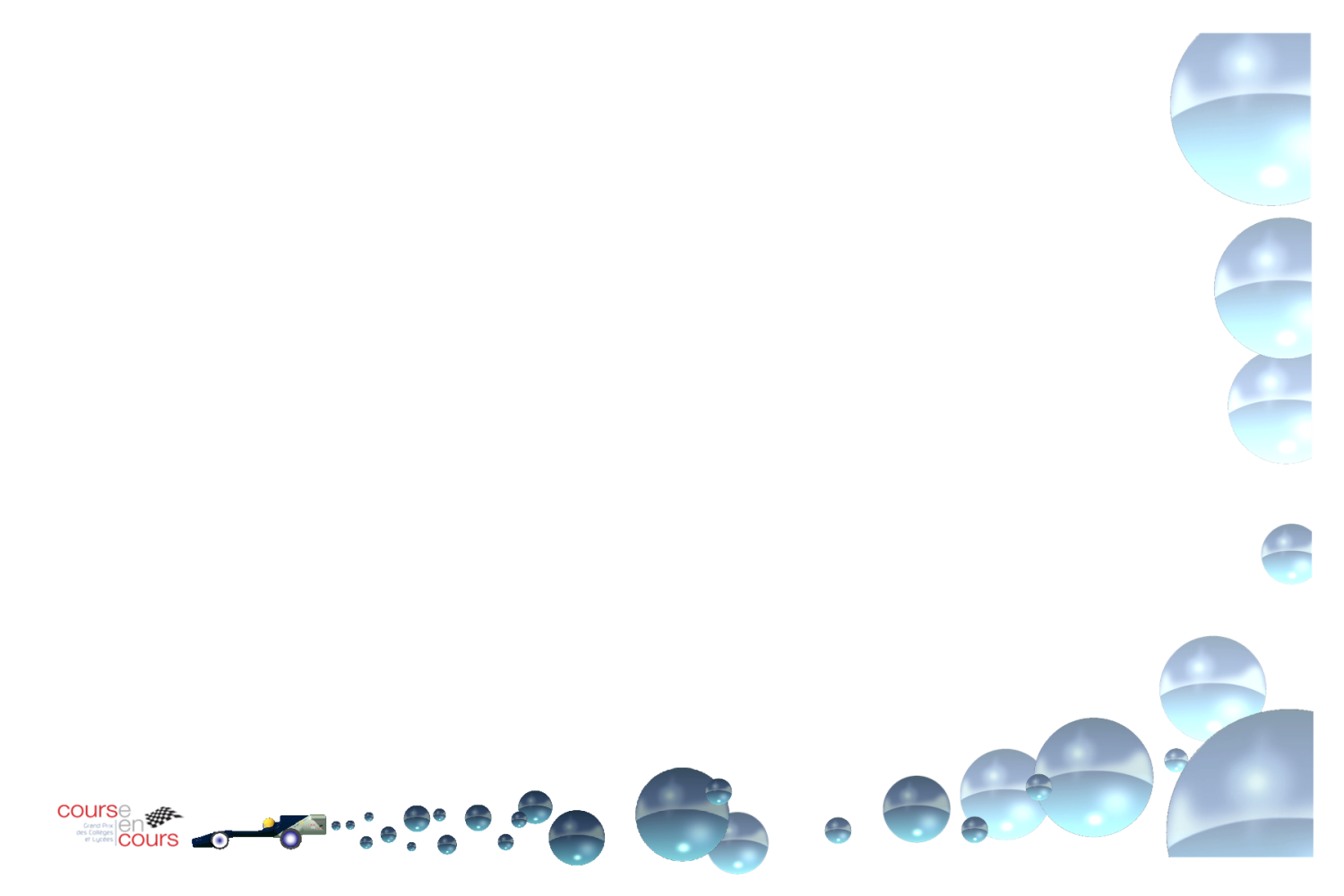 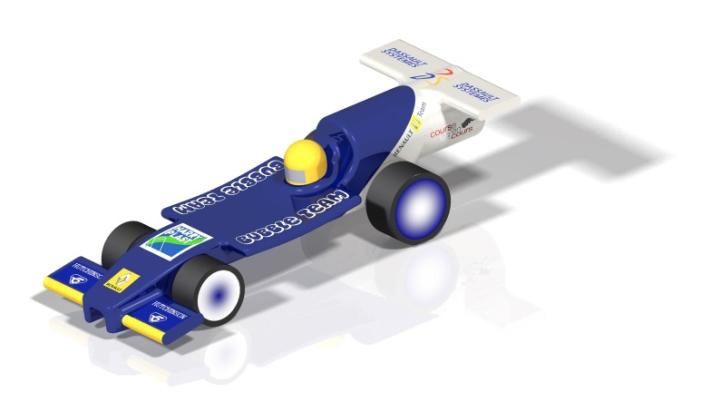 Créer une écurie
Les critères évalués pour  la compétition sont :
Les performances de la voiture;
L’identité graphique de l’écurie;
Le Marketing- la communication de l’équipe;
La collaboration avec des institutions ou entreprises; 
Le sponsoring;
La présentation du projet aux jurys « stand et soutenance ».
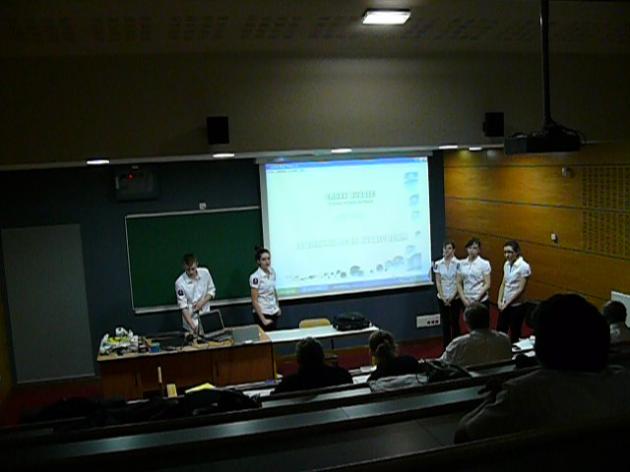 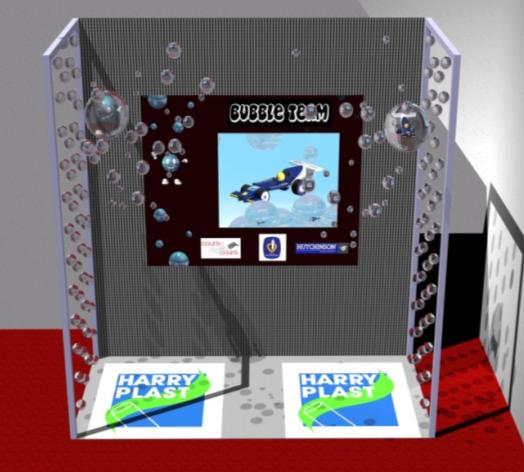 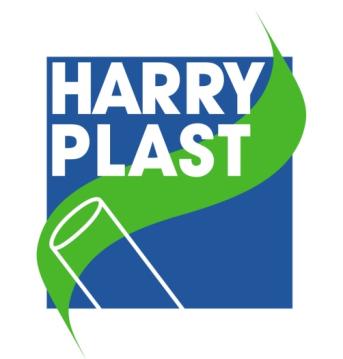 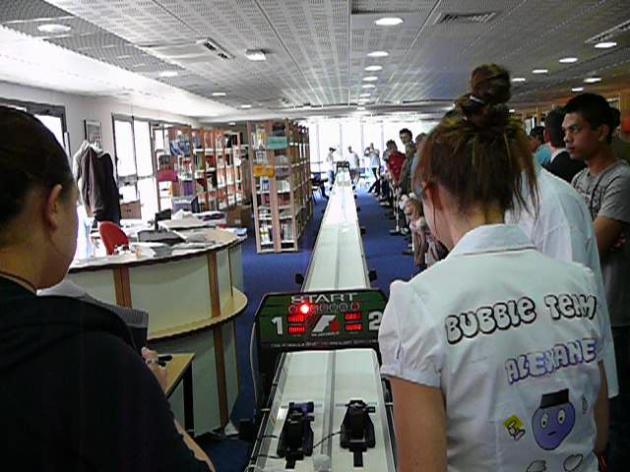 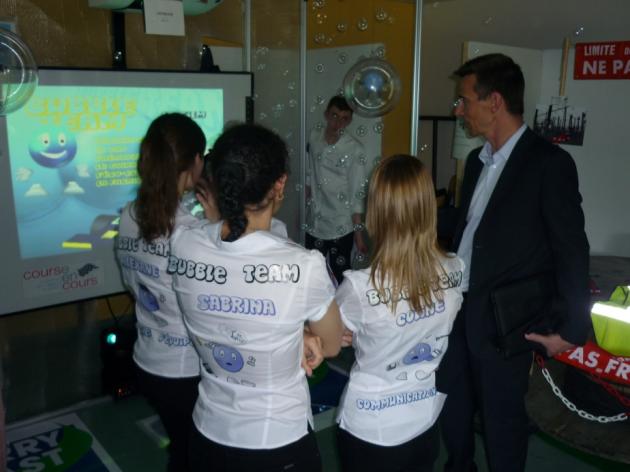 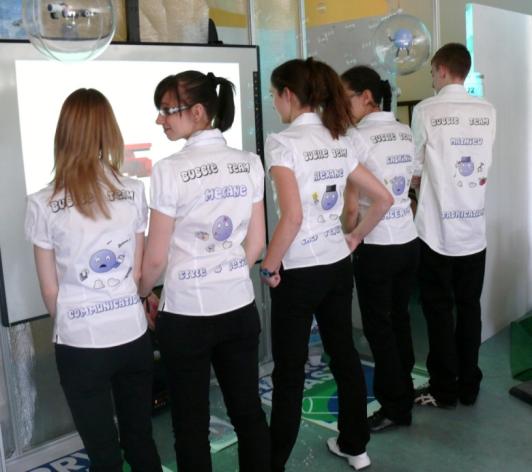 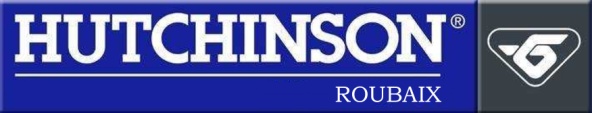 Evolution – conception des voitures
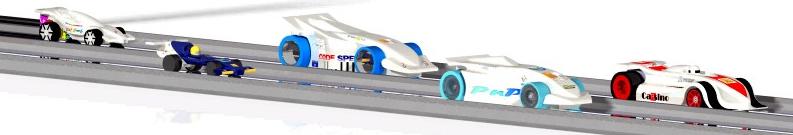 Saisons 1 & 2
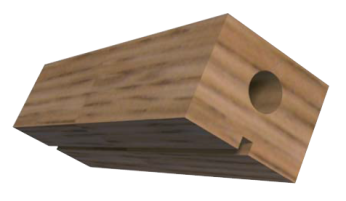 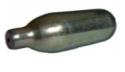 Création et innovation technologiques
Voiture « Course en cours »
Concevoir une voiture performante:
Minimiser la masse
Minimiser l’effort de trainée – travail sur la surface projetée
Réaliser des guidages performants
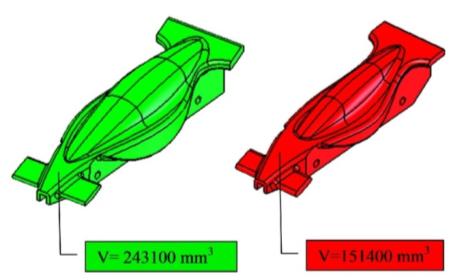 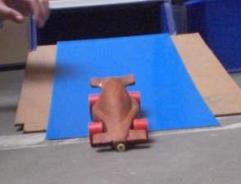 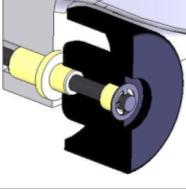 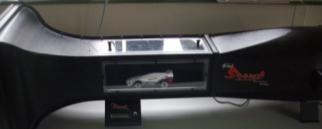 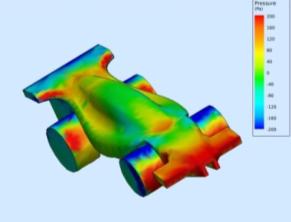 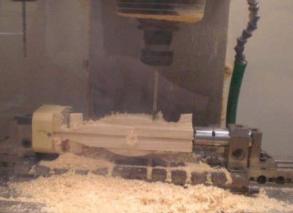 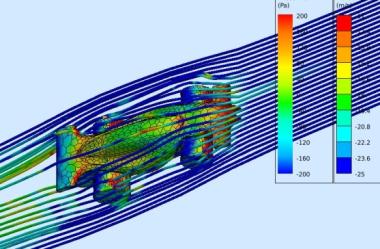 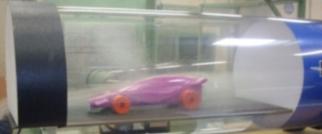 Evolution – conception des voitures
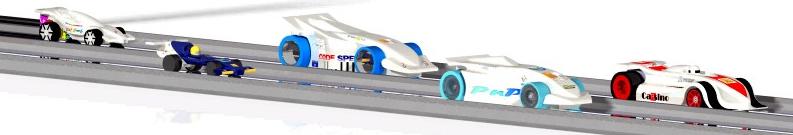 Saisons 1 & 2
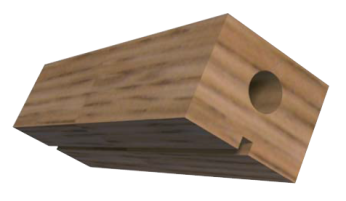 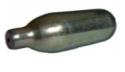 Création et innovation technologiques
Voiture « Course en cours »
Concevoir une voiture performante:
Minimiser la masse  la masse mini a changé
Minimiser l’effort de trainée – travail sur la surface projetée
Réaliser des guidages performants
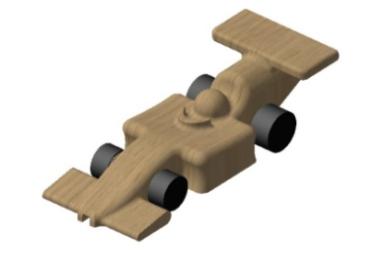 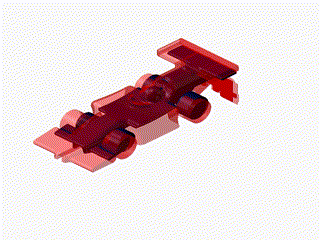 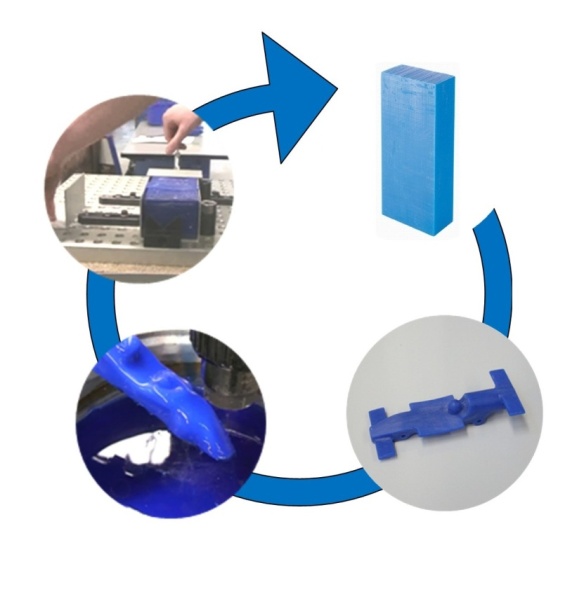 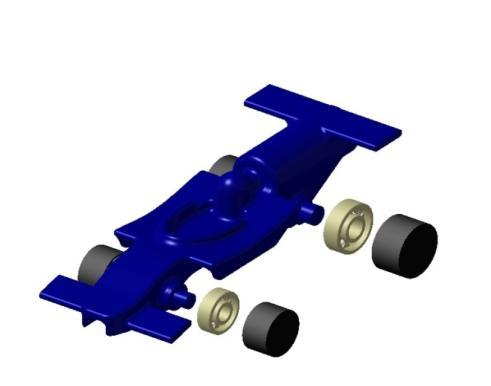 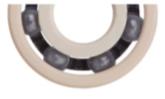 Evolution – conception des voitures
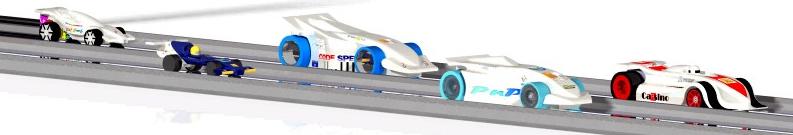 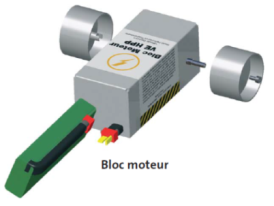 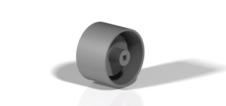 Saisons 3, 4 & 5
Intégration d’un bloc moteur électrique
Création et innovation technologiques
Voiture « Course en cours »
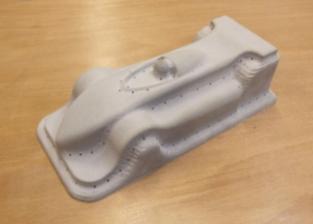 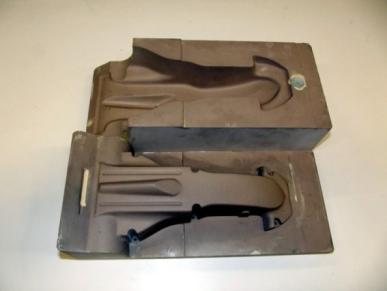 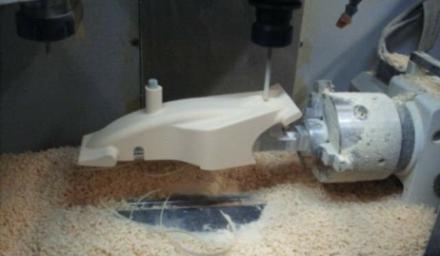 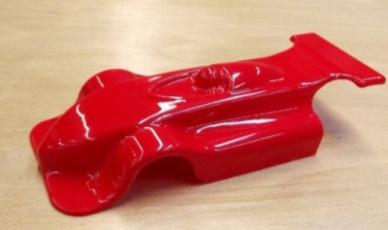 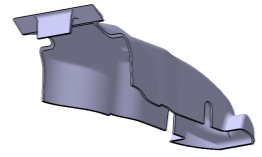 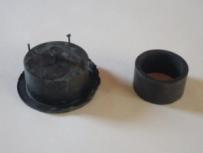 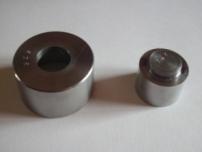 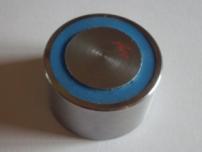 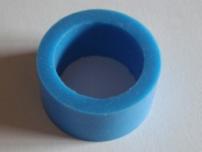 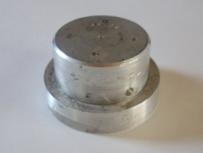 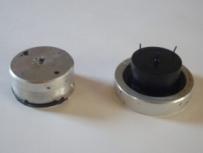 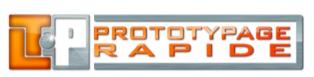 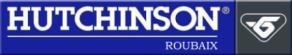 Evolution – conception des voitures
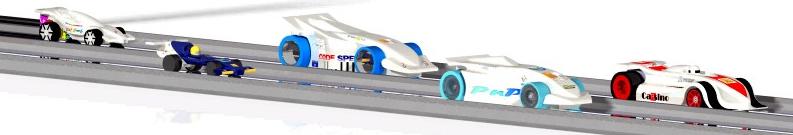 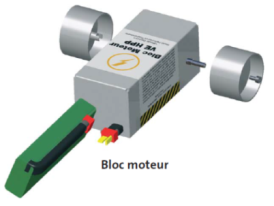 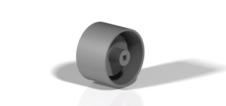 Saisons 3, 4 & 5
Intégration d’un bloc moteur électrique
Sciences de l’ingénieur
Voiture « Course en cours »
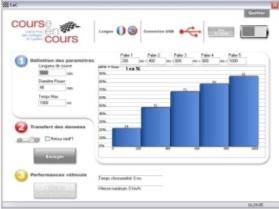 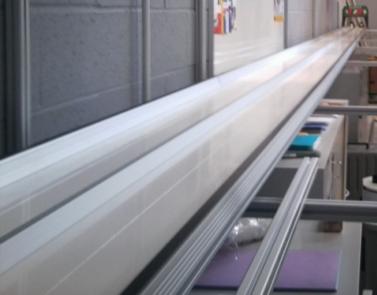 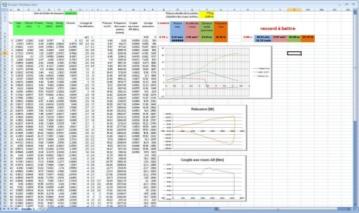 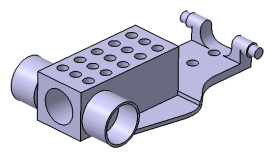 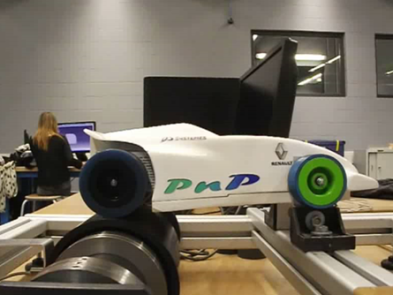 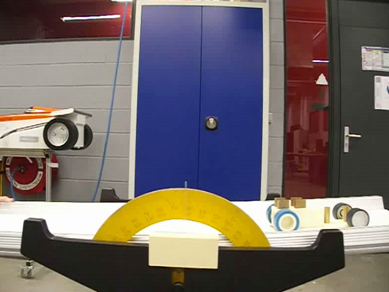 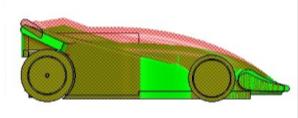 Complémentarité S SI – STI2D
Innovation technologique et éco-conception
Sciences de l’ingénieur
Voiture « Course en cours »
Voiture « Course en cours »
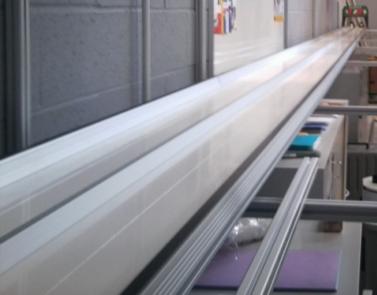 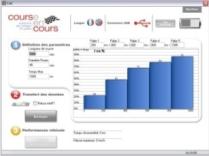 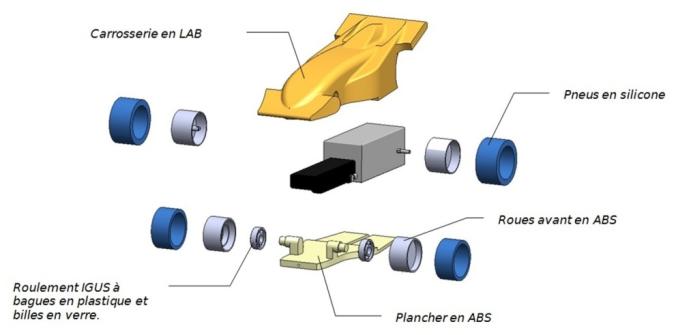 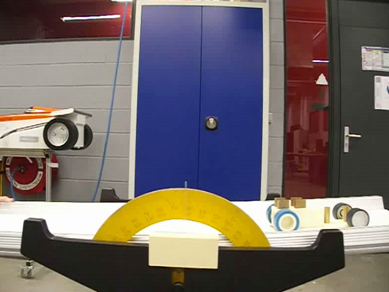 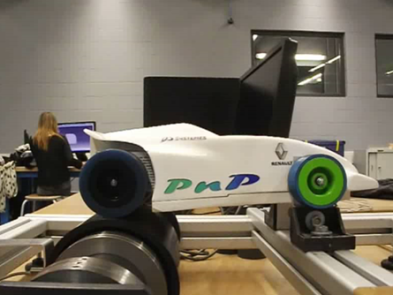 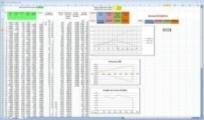 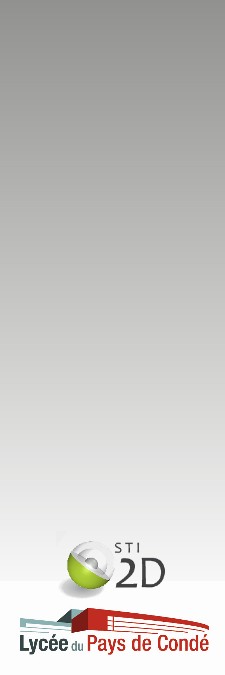 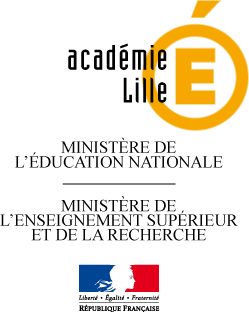 Projet 
ITEC
Motricité voiture
« course en cours »
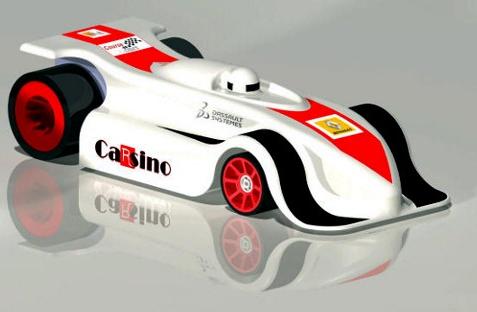 Phasage générique
Épreuve terminale de soutenance  individuelle
Besoin
Étude de faisabilité
Avant-projet
Projet détaillé
Maquette & prototype
Tests & validation
Phase 1
Idée, besoin et définition du projet
70h
Conception préliminaire
Conception détaillée, simulation
Maquettage ou prototypage
Tests & Validation
Restitution
Propulsion de la voiture « course en cours »
Identifier les problèmes.
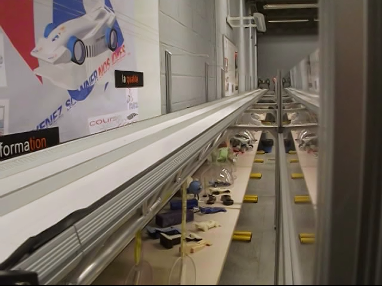 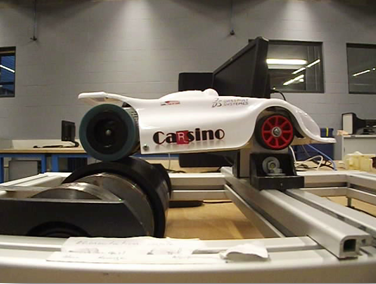 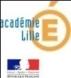 Phasage générique
Épreuve terminale de soutenance  individuelle
Besoin
Étude de faisabilité
Avant-projet
Projet détaillé
Maquette & prototype
Tests & validation
Phase 1
Idée, besoin et définition du projet
70h
Conception préliminaire
Conception détaillée, simulation
Maquettage ou prototypage
Tests & Validation
Restitution
Propulsion de la voiture « course en cours »
Identifier les problèmes.
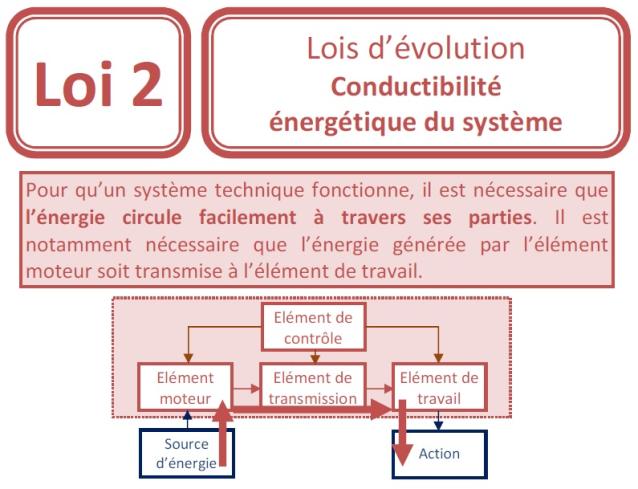 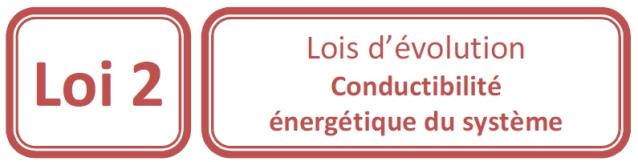 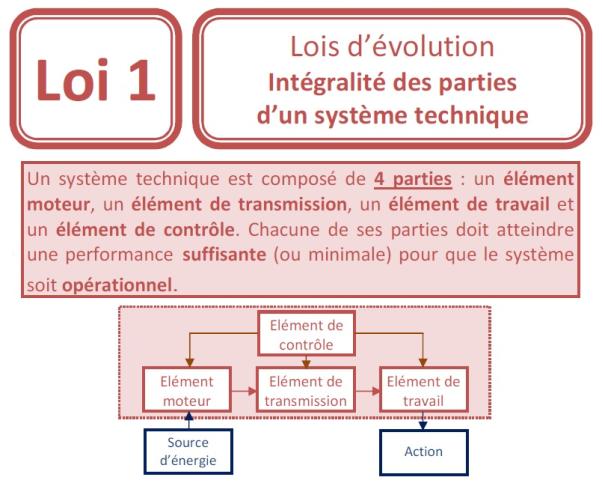 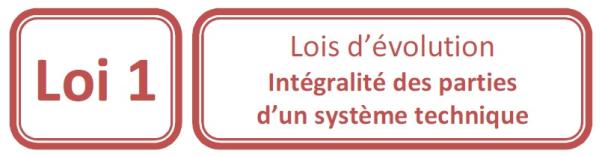 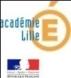 Phasage générique
Épreuve terminale de soutenance  individuelle
Besoin
Étude de faisabilité
Avant-projet
Projet détaillé
Maquette & prototype
Tests & validation
Phase 1
Idée, besoin et définition du projet
70h
Conception préliminaire
Conception détaillée, simulation
Maquettage ou prototypage
Tests & Validation
Restitution
Propulsion de la voiture « course en cours »
Intitulé du projet
Motricité de la voiture « course en cours »
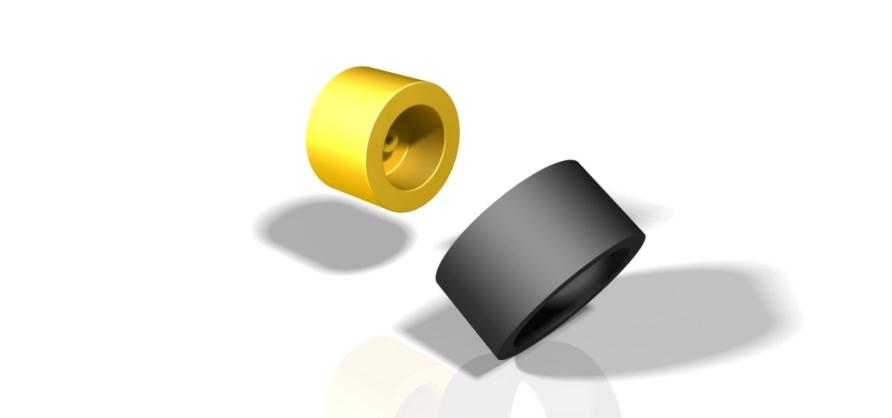 Enjeu
Innover pour améliorer les performances
Problématique
Comment éviter que le pneu déjante?
Production finale attendue
Maquette numérique 3D de la solution, prototypes de la solution & tests sur banc d’essai + simulations numériques
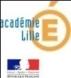 13
Phasage générique
Épreuve terminale de soutenance  individuelle
Besoin
Étude de faisabilité
Avant-projet
Projet détaillé
Maquette & prototype
Tests & validation
Phase 2
Idée, besoin et définition du projet
70h
Conception préliminaire
Conception détaillée, simulation
Maquettage ou prototypage
Tests & Validation
Restitution
Propulsion de la voiture « course en cours »
Dérouler une démarche de créativité rationnelle :  la méthode TRIZ.
Le besoin
Comment éviter que le pneu déjante?
Le conflit à résoudre
Si le pneu est  réalisé dans un matériau souple les effets des forces centrifuges sont accentués mais il est plus adhérent.
Le conflit à résoudre exprimé en termes  génériques
Améliorer (31) les facteurs néfastes dus à l’objet en préservant (14) la résistance.
14
Phasage générique
Épreuve terminale de soutenance  individuelle
Besoin
Étude de faisabilité
Avant-projet
Projet détaillé
Maquette & prototype
Tests & validation
Phase 2
Idée, besoin et définition du projet
70h
Conception préliminaire
Conception détaillée, simulation
Maquettage ou prototypage
Tests & Validation
Restitution
Propulsion de la voiture « course en cours »
Dérouler une démarche de créativité rationnelle :  la méthode TRIZ.
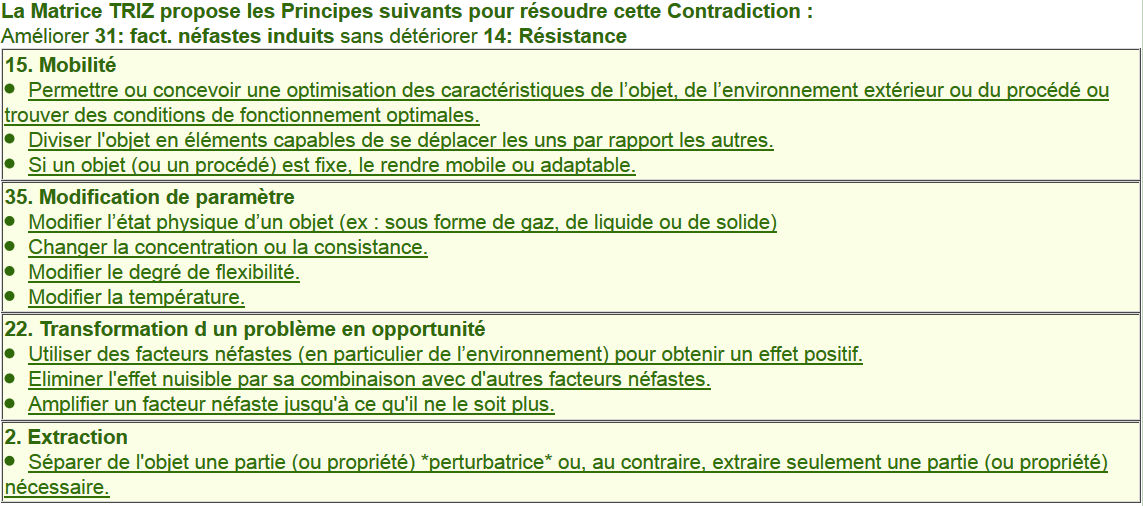 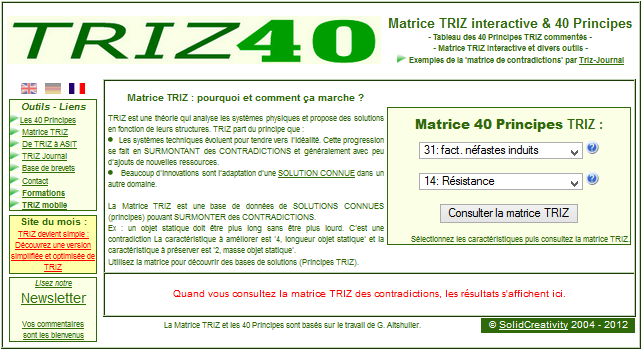 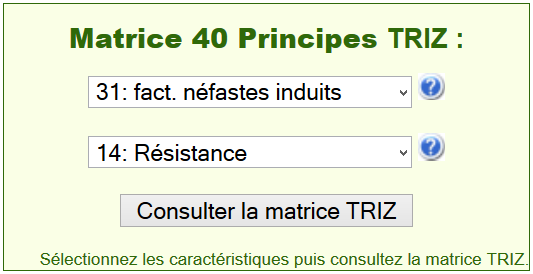 Phasage générique
Épreuve terminale de soutenance  individuelle
Besoin
Étude de faisabilité
Avant-projet
Projet détaillé
Maquette & prototype
Tests & validation
Phase 2
Idée, besoin et définition du projet
70h
Conception préliminaire
Conception détaillée, simulation
Maquettage ou prototypage
Tests & Validation
Restitution
Propulsion de la voiture « course en cours »
Dérouler une démarche de créativité rationnelle :  la méthode ASIT.
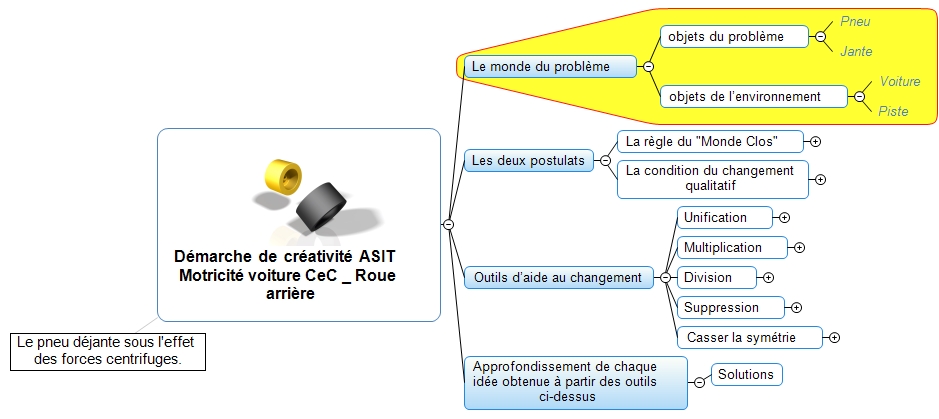 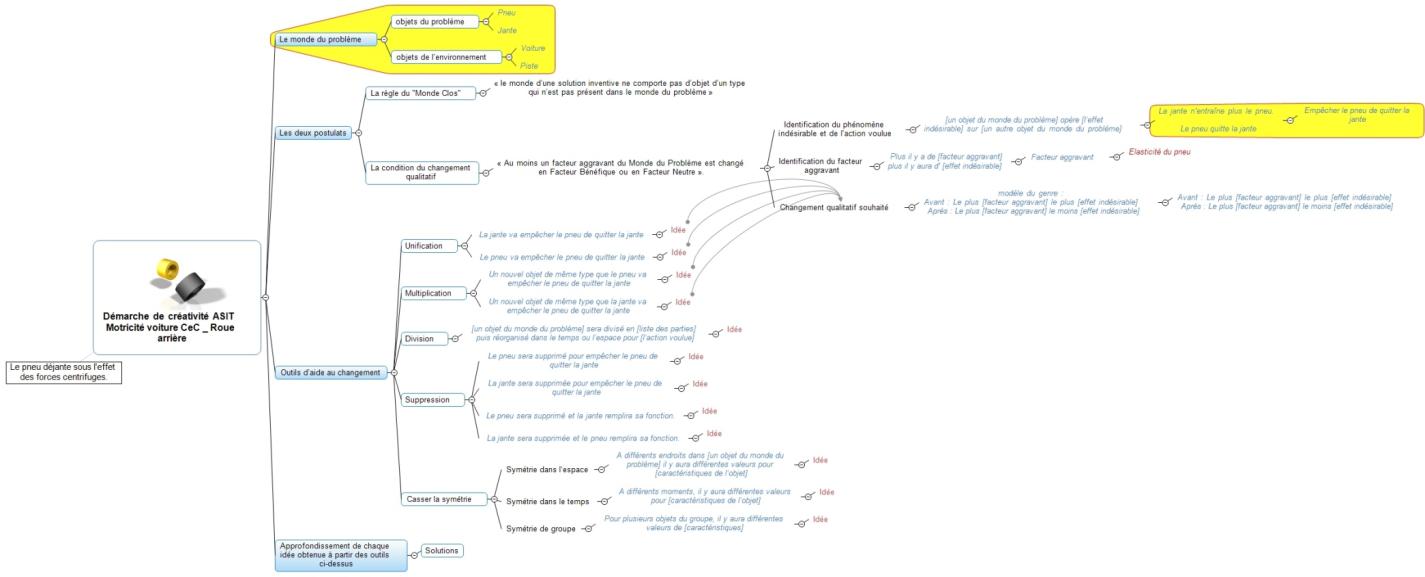 Phasage générique
Épreuve terminale de soutenance  individuelle
Besoin
Étude de faisabilité
Avant-projet
Projet détaillé
Maquette & prototype
Tests & validation
Phase 2
Idée, besoin et définition du projet
70h
Conception préliminaire
Conception détaillée, simulation
Maquettage ou prototypage
Tests & Validation
Restitution
Propulsion de la voiture « course en cours »
Dérouler une démarche de créativité : Brainstorming
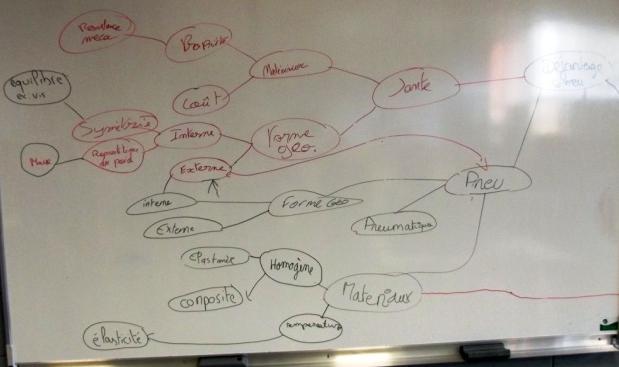 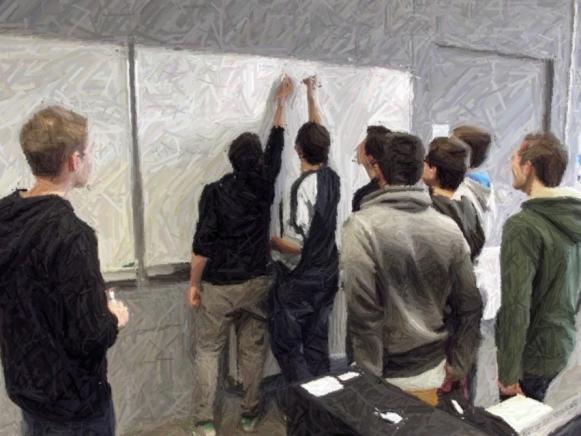 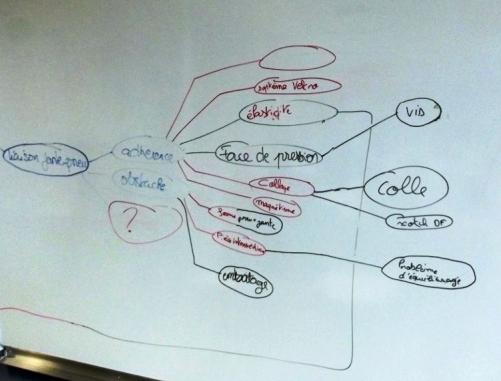 17
Phasage générique
Épreuve terminale de soutenance  individuelle
Besoin
Étude de faisabilité
Avant-projet
Projet détaillé
Maquette & prototype
Tests & validation
Phase 2
Idée, besoin et définition du projet
70h
Conception préliminaire
Conception détaillée, simulation
Maquettage ou prototypage
Tests & Validation
Restitution
Propulsion de la voiture « course en cours »
Produire des croquis à  main levée
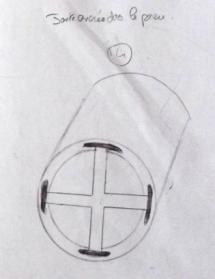 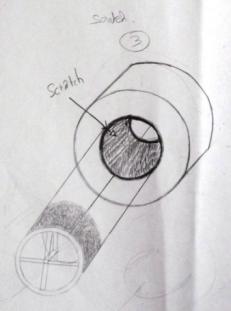 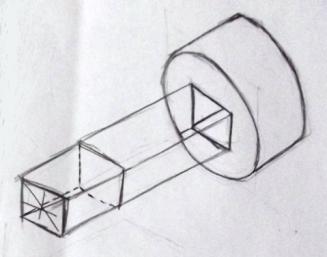 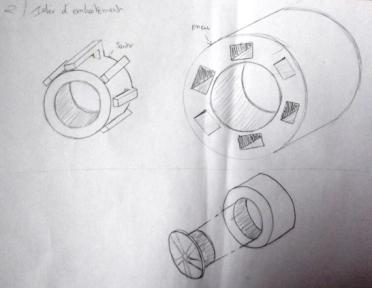 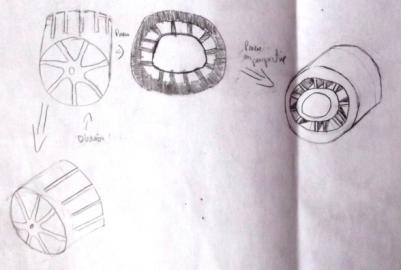 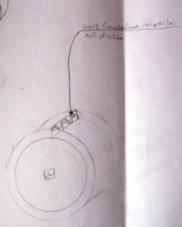 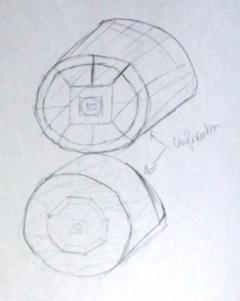 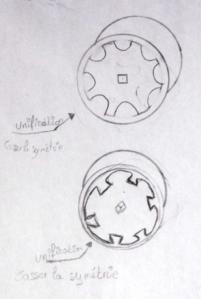 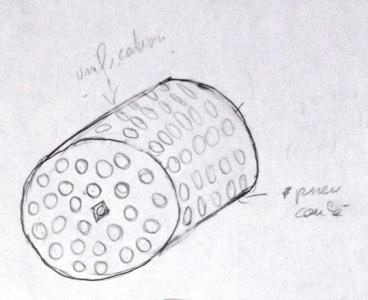 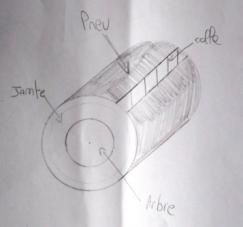 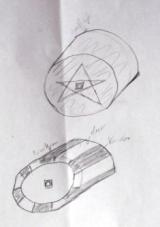 18
Phasage générique
Épreuve terminale de soutenance  individuelle
Besoin
Étude de faisabilité
Avant-projet
Projet détaillé
Maquette & prototype
Tests & validation
Phase 3
Idée, besoin et définition du projet
70h
Conception préliminaire
Conception détaillée, simulation
Maquettage ou prototypage
Tests & Validation
Restitution
Propulsion de la voiture « course en cours »
CAO: Définition de la jante – du pneu
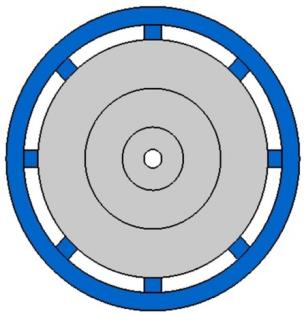 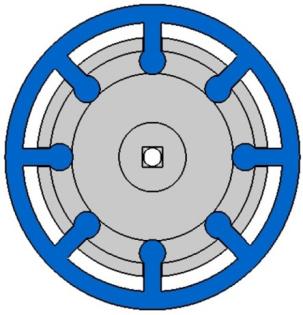 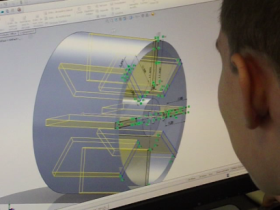 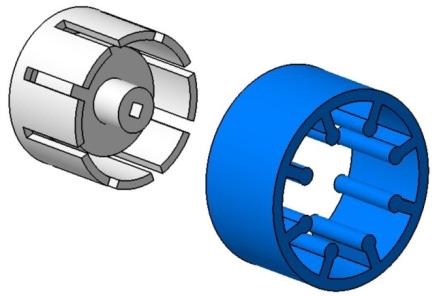 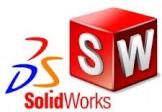 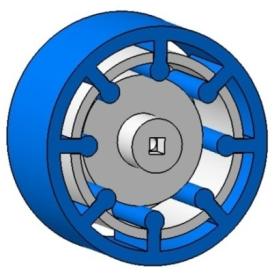 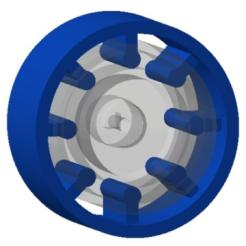 Un matériau transparent
19
Phasage générique
Épreuve terminale de soutenance  individuelle
Besoin
Étude de faisabilité
Avant-projet
Projet détaillé
Maquette & prototype
Tests & validation
Phase 3
Idée, besoin et définition du projet
70h
Conception préliminaire
Conception détaillée, simulation
Maquettage ou prototypage
Tests & Validation
Restitution
Propulsion de la voiture « course en cours »
Choix d’un matériau : CES Edupack
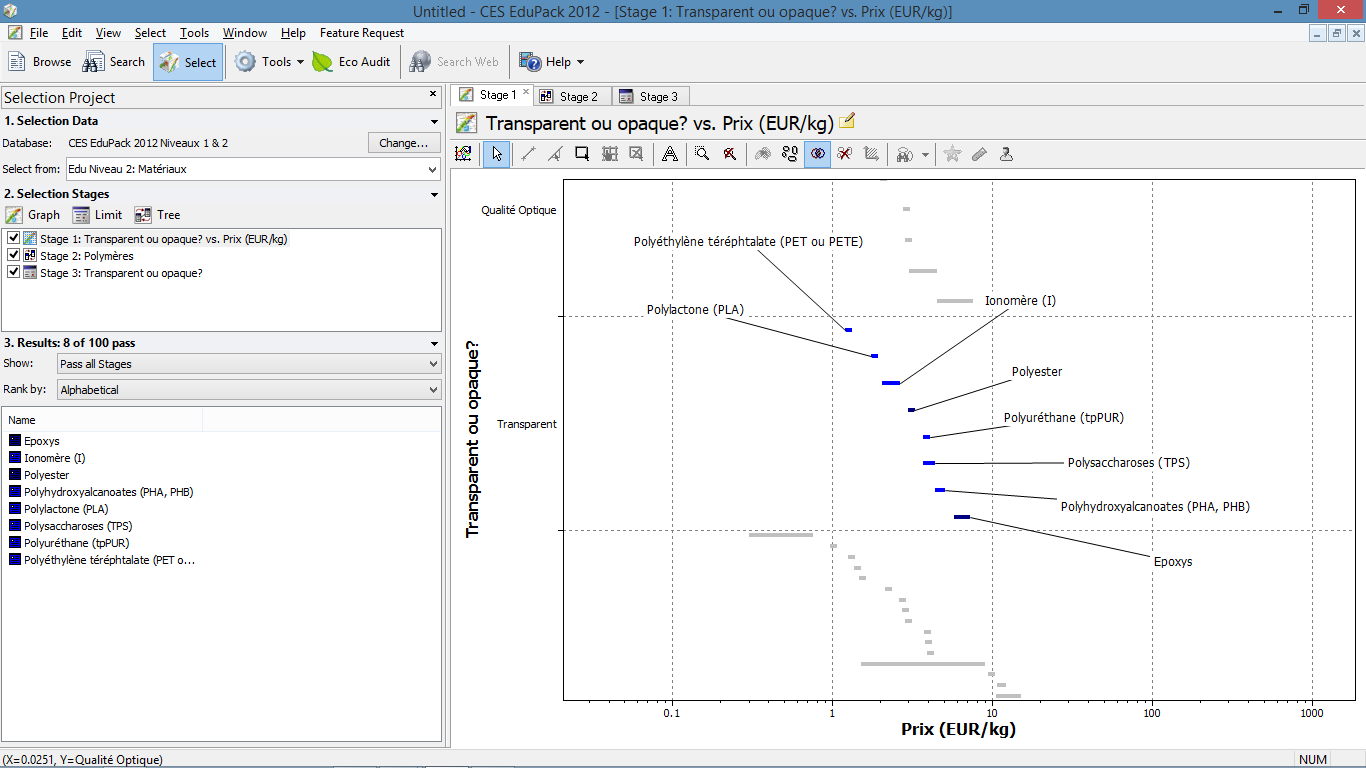 Polymère
Moulable
Transparent
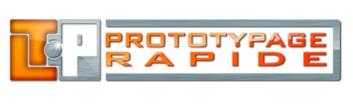 20
Phasage générique
Épreuve terminale de soutenance  individuelle
Besoin
Étude de faisabilité
Avant-projet
Projet détaillé
Maquette & prototype
Tests & validation
Phase 3
Idée, besoin et définition du projet
70h
Conception préliminaire
Conception détaillée, simulation
Maquettage ou prototypage
Tests & Validation
Restitution
Propulsion de la voiture « course en cours »
CAO: Définition du modèle de la jante
CAO: Définition du moule du pneu
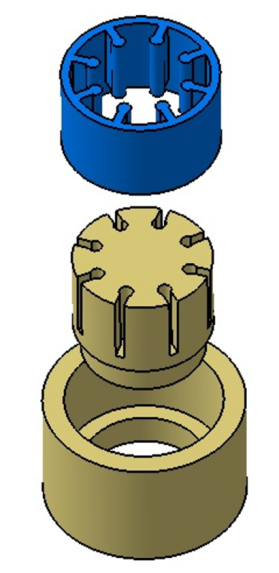 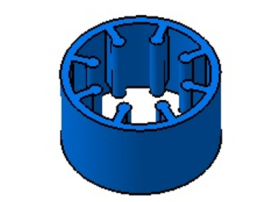 Modèle en aluminium
Moule en ABS
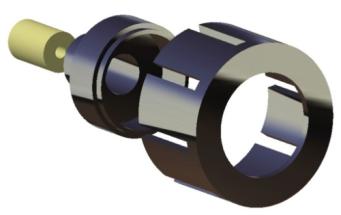 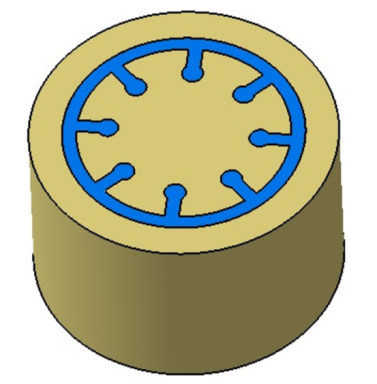 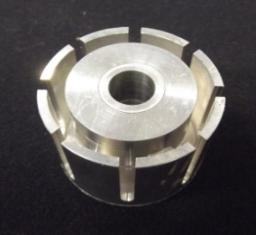 21
Phasage générique
Épreuve terminale de soutenance  individuelle
Besoin
Étude de faisabilité
Avant-projet
Projet détaillé
Maquette & prototype
Tests & validation
Phase 3
Idée, besoin et définition du projet
70h
Conception préliminaire
Conception détaillée, simulation
Maquettage ou prototypage
Tests & Validation
Restitution
Propulsion de la voiture « course en cours »
Produire le prototype de la jante, du pneu.
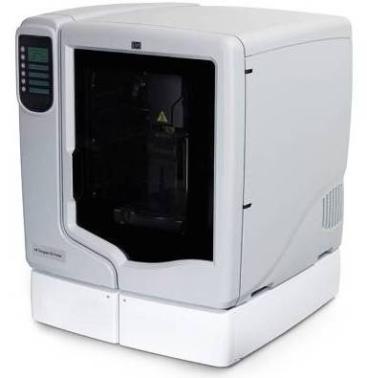 Moule en silicone
Moule imprimé en ABS
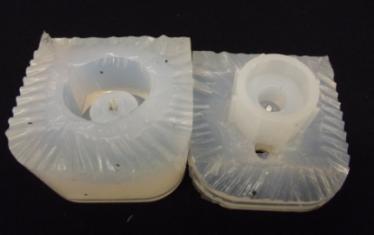 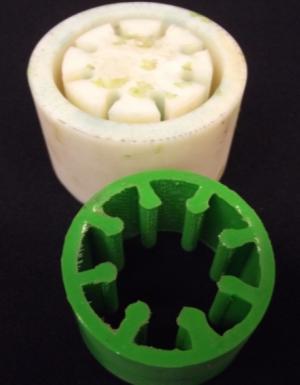 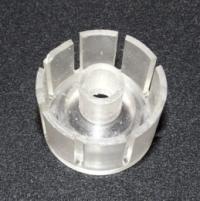 Pneu en silicone
Jante en 
polyuréthane
22
Phasage générique
Épreuve terminale de soutenance  individuelle
Besoin
Étude de faisabilité
Avant-projet
Projet détaillé
Maquette & prototype
Tests & validation
Phase 4
Idée, besoin et définition du projet
70h
Conception préliminaire
Conception détaillée, simulation
Maquettage ou prototypage
Tests & Validation
Restitution
Propulsion de la voiture « course en cours »
Validation des choix de conception.
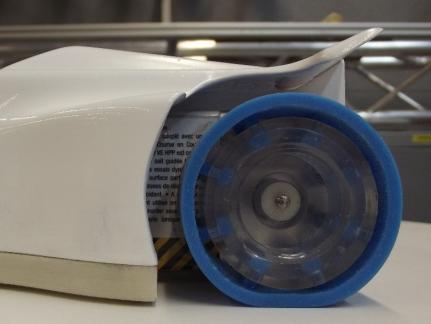 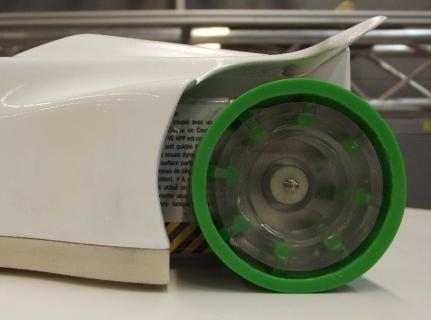 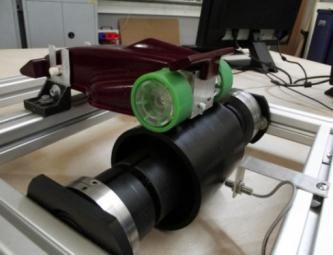 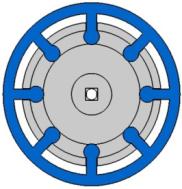 23
Phasage générique
Épreuve terminale de soutenance  individuelle
Besoin
Étude de faisabilité
Avant-projet
Projet détaillé
Maquette & prototype
Tests & validation
Phase 3
Idée, besoin et définition du projet
70h
Conception préliminaire
Conception détaillée, simulation
Maquettage ou prototypage
Tests & Validation
Restitution
Propulsion de la voiture « course en cours »
CAO: Définition du nouveau pneu
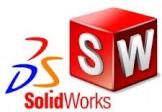 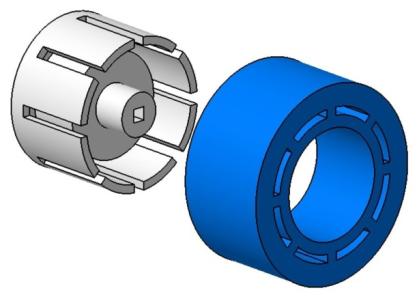 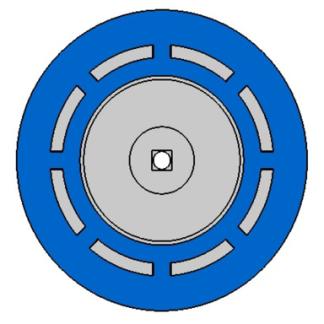 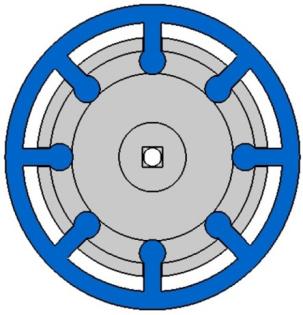 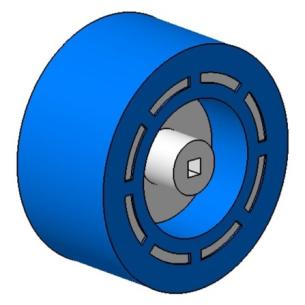 24
Phasage générique
Épreuve terminale de soutenance  individuelle
Besoin
Étude de faisabilité
Avant-projet
Projet détaillé
Maquette & prototype
Tests & validation
Phase 3
Idée, besoin et définition du projet
70h
Conception préliminaire
Conception détaillée, simulation
Maquettage ou prototypage
Tests & Validation
Restitution
Propulsion de la voiture « course en cours »
Produire le nouveau prototype du pneu et l’implanter sur l’existant.
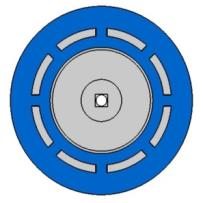 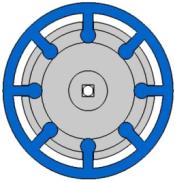 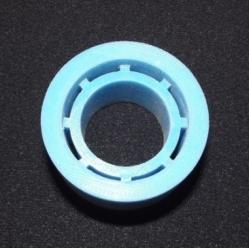 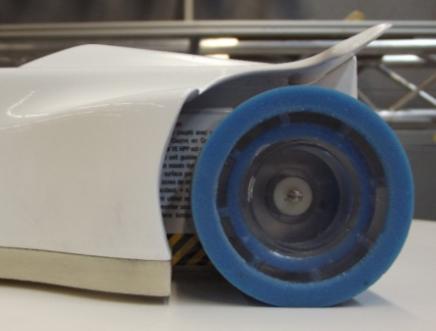 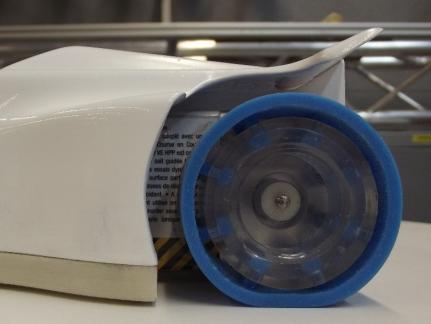 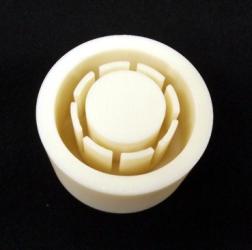 25
Phasage générique
Épreuve terminale de soutenance  individuelle
Besoin
Étude de faisabilité
Avant-projet
Projet détaillé
Maquette & prototype
Tests & validation
Phase 4
Idée, besoin et définition du projet
70h
Conception préliminaire
Conception détaillée, simulation
Maquettage ou prototypage
Tests & Validation
Restitution
Propulsion de la voiture « course en cours »
Validation
des choix 
de 
conception.
26
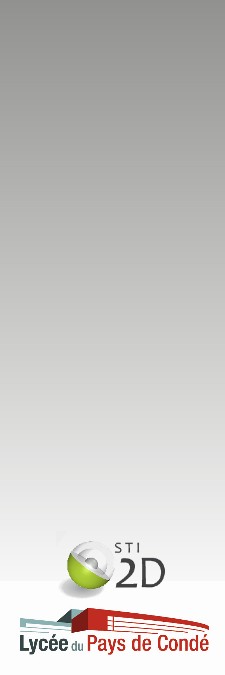 Projet 
ITEC
FIN